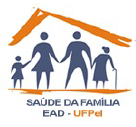 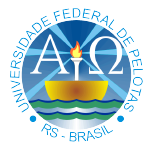 UNIVERSIDADE ABERTA DO SUS - UNASUS
Universidade Federal de Pelotas
Especialização em Saúde da Família – EAD
Turma 4
Melhoria na atenção do hipertenso e diabético na área 122 da Unidade de Saúde Guaraituba, Colombo-PR

Especializando: Santina Sayuri Utida Pereira
Orientadora: Giselle Lima Aguiar Correia
Introdução
Introdução
Introdução
11 são ESF
Introdução
Introdução
12.976 habitantes
04 equipes de ESF
01 EQUIPE
01 médico
01 enfermeiro
01 tec. enfermagem
05 ACSs
PARCERIA COM UFPR
Introdução
Introdução
PORCENTAGEM COBERTURA ANTES DA INTERVENÇÃO
49% para diabético, segundo 
SIAB
44% para hipertensão,
Segundo SIAB
225 HIPERTENSOS
68 DIABÉTICOS
Introdução
Indicadores de qualidade anterior a intervenção
cobertura abaixo do recomendado pelo APSUS
Falta de cadastramento
Sem registros de acompanhamento
Inexistência da estratificação de risco.
Falta de registros.
Objetivo
Objetivo Geral da Intervenção

Melhorar a atenção aos adultos portadores de hipertensão e diabetes da área 122 da US Guaraituba, Colombo-PR
Metodologia
Metodologia
Metodologia
Metodologia
Metodologia
Metodologia
Objetivos, Metas e Resultados
Meta não alcançada
Meta alcançada
Objetivos, Metas e Resultados
Metas alcançadas
Objetivos, Metas e Resultados
Metas alcançadas
Objetivos, Metas e Resultados
Metas alcançadas
Objetivos, Metas e Resultados
Metas alcançadas
Objetivos, Metas e Resultados
Não alcançada
Meta alcançada
Objetivos, Metas e Resultados
Meta não alcançada
Meta alcançada
Objetivos, Metas e Resultados
Objetivo 6: Promover a saúde dos hipertensos e diabéticos.

- metas 6.1 e 6.2, referentes a avaliação odontológica, estas não foram realizadas.
Objetivos, Metas e Resultados
Meta não alcançada
Meta alcançada
Objetivos, Metas e Resultados
Metas não alcançadas
Objetivos, Metas e Resultados
Metas não alcançada
Meta alcançada
Resumo dos Resultados
Análise da intervenção:
 No aspecto geral os objetivos foram atingidos
Algumas metas ainda estão em andamento.
Aspectos qualitativos:
- Maior envolvimento da equipe no processo do trabalho.
-Maior participação da comunidade na proposta do serviço.
- Enriquecimento pessoal e profissional de todos os participantes do projeto
Discussão
Importância da intervenção para a equipe, serviço e comunidade
A intervenção melhorou a qualidade da atenção  da US Guaraituba
A intervenção nos incentivou a trabalhar conforme as recomendações do Ministério da Saúde
Houve uma maior integração entre os profissionais e a comunidade
A intervenção será modelo para futuros projetos para outros programas.
Discussão
Nível de incorporação da intervenção à rotina do serviço
A equipe demonstrou grande satisfação pelos resultados da intervenção
As atribuições dos profissionais foram revistas e melhor distribuídas
A intervenção já foi incorporada à rotina do serviço
Reflexão crítica sobre o processo pessoal de aprendizagem
Desenvolvimento do curso em relação às expectativas iniciais
No início do curso, as expectativas eram grandes para com as atividades a serem desenvolvidas
A equipe temia as condições de trabalho (gestão e estrutura física) para execução da intervenção.
Após a mudança do cenário político local, novas perspectivas se abriram.
Reflexão crítica sobre o processo pessoal de aprendizagem
Significado do curso para a prática profissional
Nós, profissionais de saúde, perdemos muito tempo por não utilizar as ferramentas disponibilizadas pelo Ministério da Saúde
O curso causou aos funcionários a percepção da importância do trabalho integrado
A qualificação dos serviços prestados pela equipe é fator essencial para engajamento público (sentir-se valorizado).
Reflexão crítica sobre o processo pessoal de aprendizagem
Aprendizados mais relevantes
A visualização de um novo cenário para uma nova perspectiva de trabalho
A importância da empatia nos trabalhadores de saúde.
Importância da devolutiva dos resultados da intervenção para a equipe.
Reconhecer meu papel como agente facilitador para esta intervenção e outras que virão.